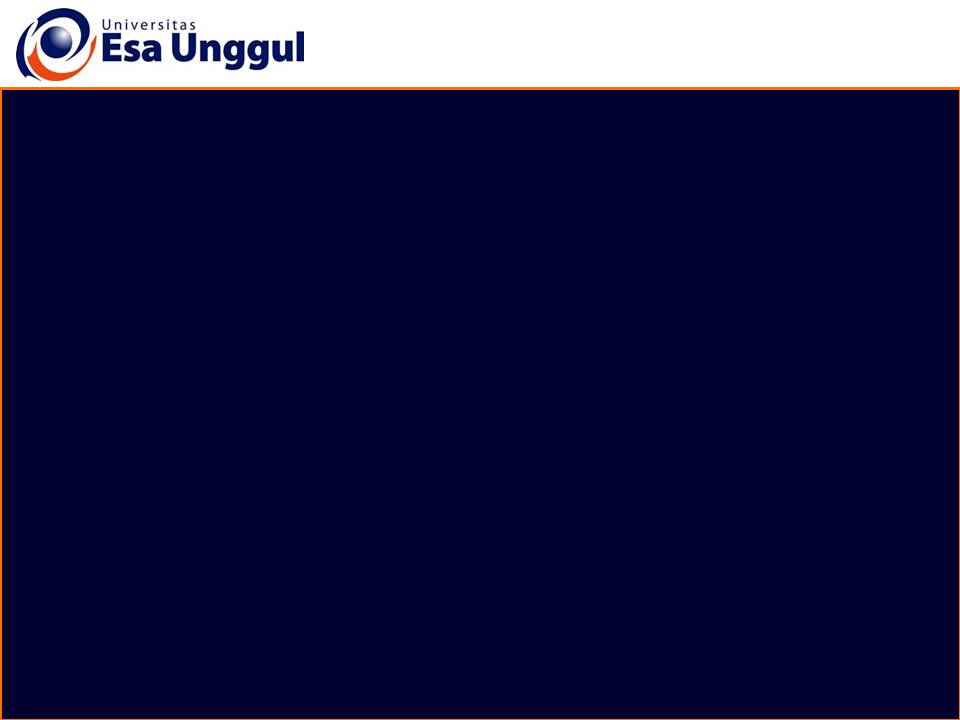 Pengantar
Organisasi dan Manajemen
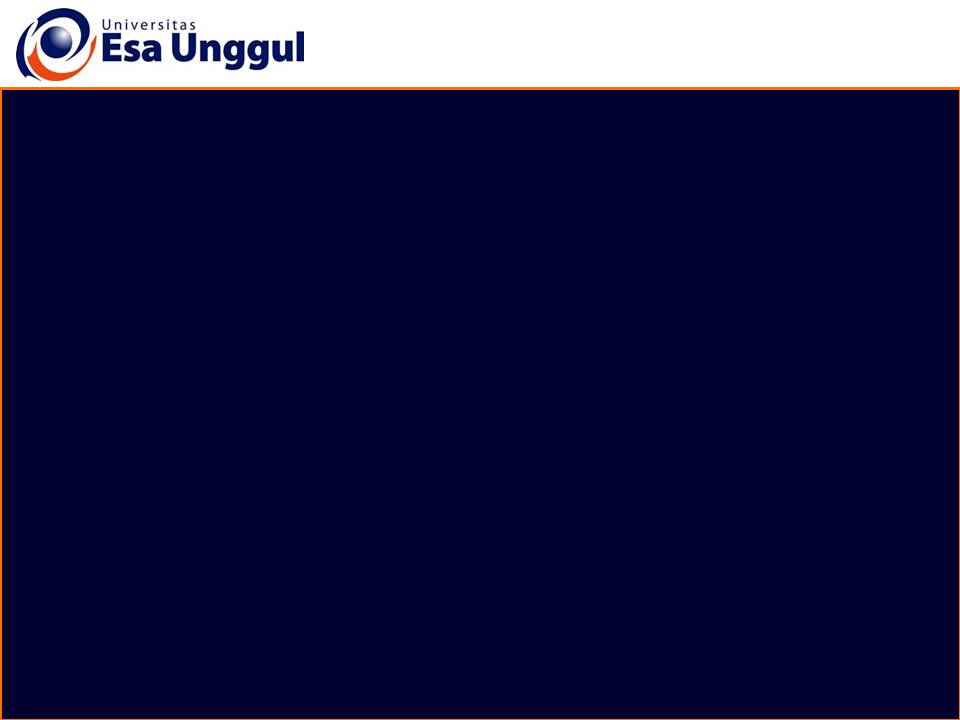 Disusun oleh
Maimun, S.T., M.T
Dosen Fakultas Ilmu Komputer
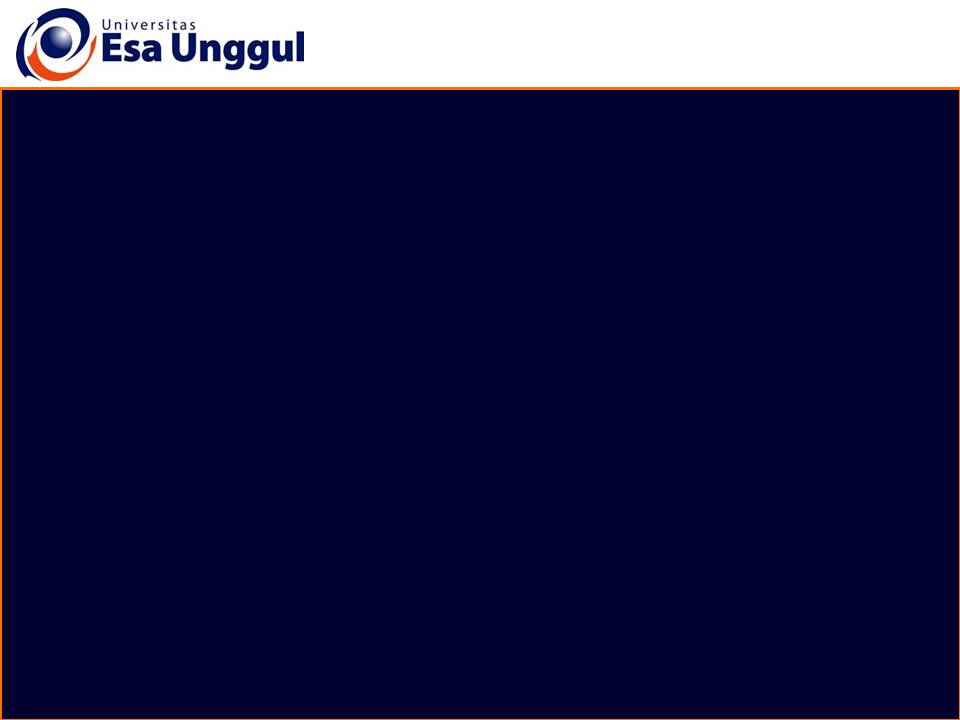 Profile Dosen Pengampu
Pendidikan: 
S1 Teknik Elektro, Universitas Trisakti
S2 Teknik Elektro, Institut Teknologi Bandung

Pengalaman:
Sales Engineer, PT. Abdi Bangun Buana 
System Engineer, PT. Master System Infotama
Intelligent Network Engineer, Nokia Siemens Networks
Ka. Sistem Informasi, Akademi Telkom Jakarta.
Dosen: 
	Institut Teknologi Telkom Purwokerto 
Akademi Telkom Jakarta 
Universitas Esa Unggul
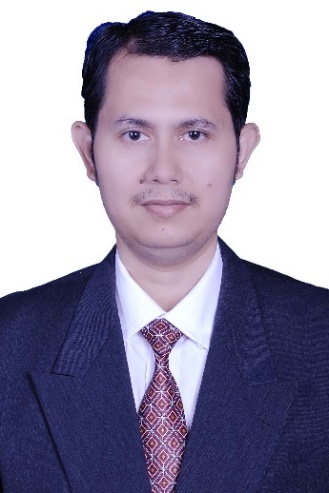 Maimun, S.T., M.T.
E-mail: 
maimun @esaunggul.ac.id
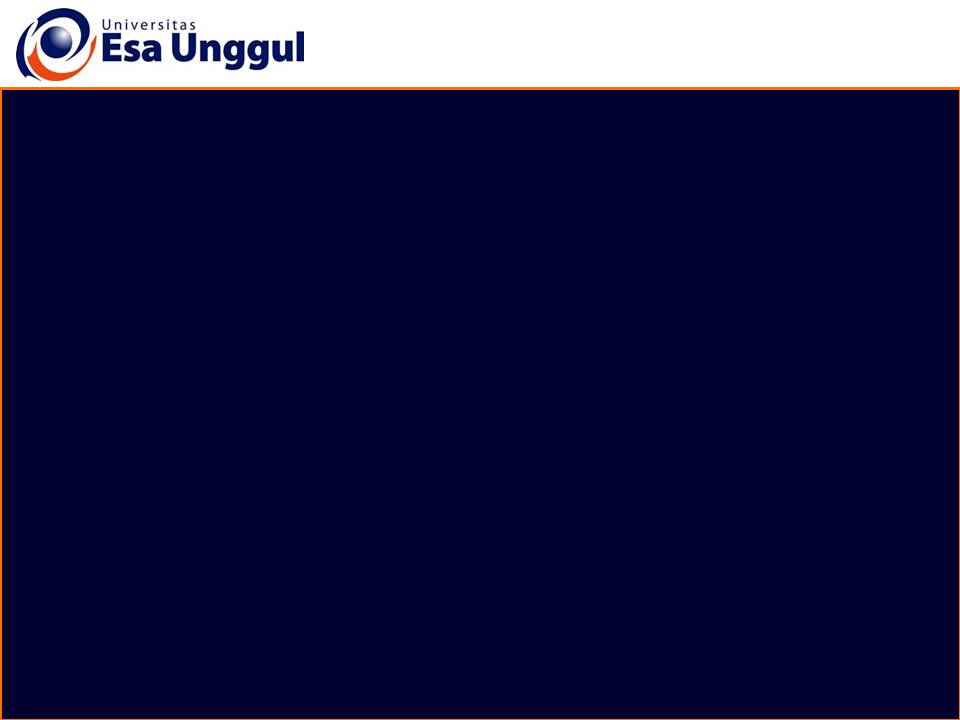 Kemampuan Akhir yang Diharapkan
Mahasiswa mampu menjelaskan konsep dasar Manajemen, perencanaan, pengorganisasian, motivasi dan kepempimpinan
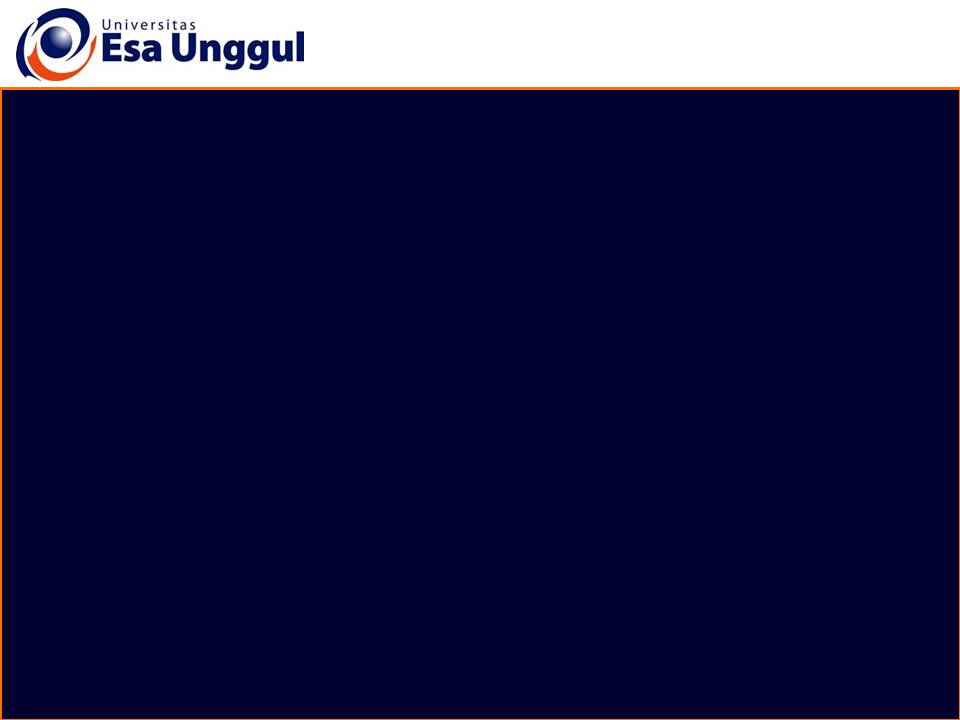 Materi belajar
Sebelum UTS
Konsep Dasar Manajemen
Evolusi dan Teori Manajemen
Fungsi Perencanaan 
Fungsi Pengorganisasian
Faktor Individu dan Kepribadian Pemimpin
Pengawasan dan Pengendalian Manajemen
Manajemen Sumber Daya dalam Organisasi
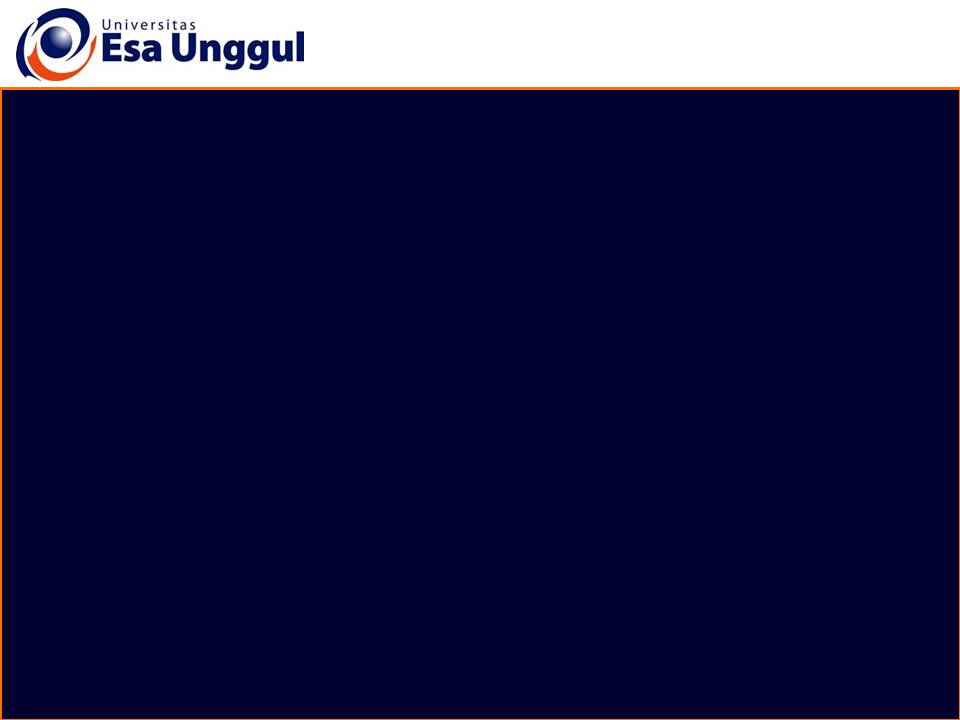 Materi belajar
Setelah UTS
Pengertian Kepemimpinan
Pengertian dan Teori Motivasi
Pengambilan Keputusan
Manajemen Proyek
Komunikasi dan Penanganan Konflik dalam Organisasi
Manajemen Pemasaran
Sistem Informasi Manajemen
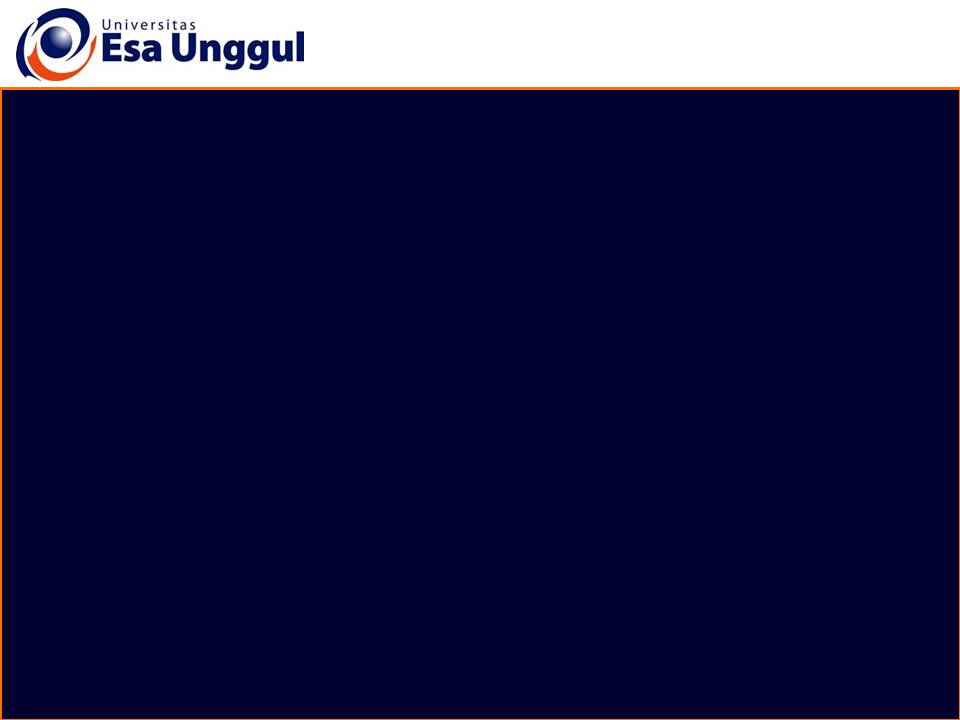 Materi belajar
Buku Referensi
Rifa’i, M., Fadhli, M., Manajemen Organisasi, Cipta Pustaka, 2013
Priyono, Pengantar Manajemen, Zifatama, 2007
Wibowo, S., Pengantar Manajemen Bisnis, Politeknik Telkom, 2009
Lucas Jr., H. C., Information Technology for Management, Jacobs Foundation, 2009
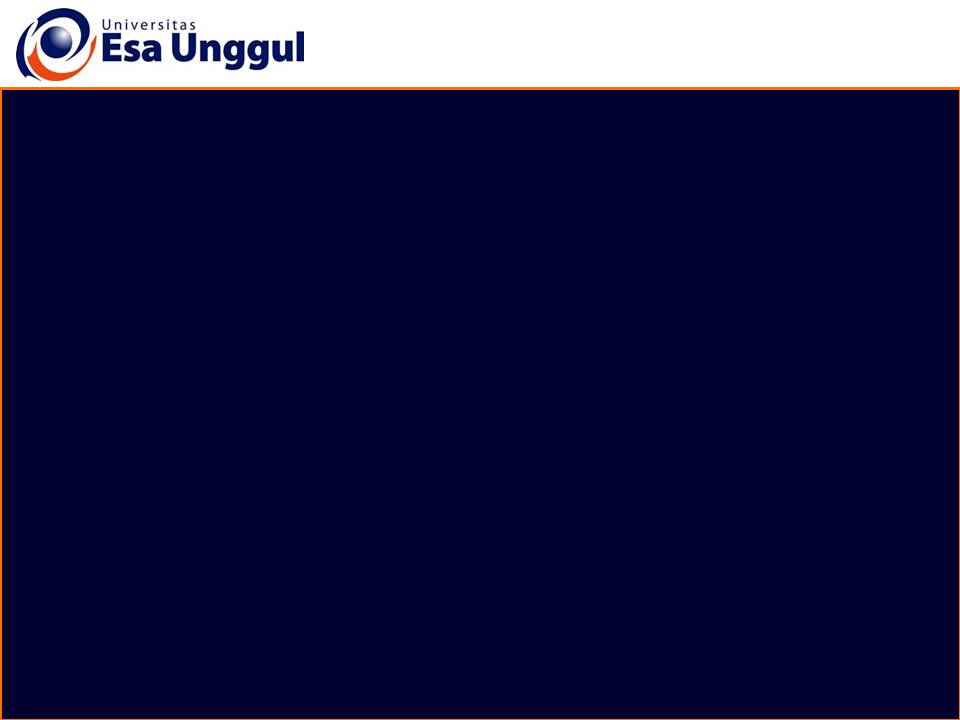 Materi belajar
Penilaian
UTS 	: 25 %
UAS 	: 30%
Tugas Besar	: 20%
Tugas Kecil	: 15%
Kehadiran	: 10%
Range Nilai
A  	> 80,0 	
A-	 77,00-79,99
B+	 74,00 – 76,99
B 	68.00 – 73,99	
B-	65.00 – 67.99


C +	62,00-64,99
C	60,00-61,99	
D 	45,00-59,99	
E 	≤ 44,99
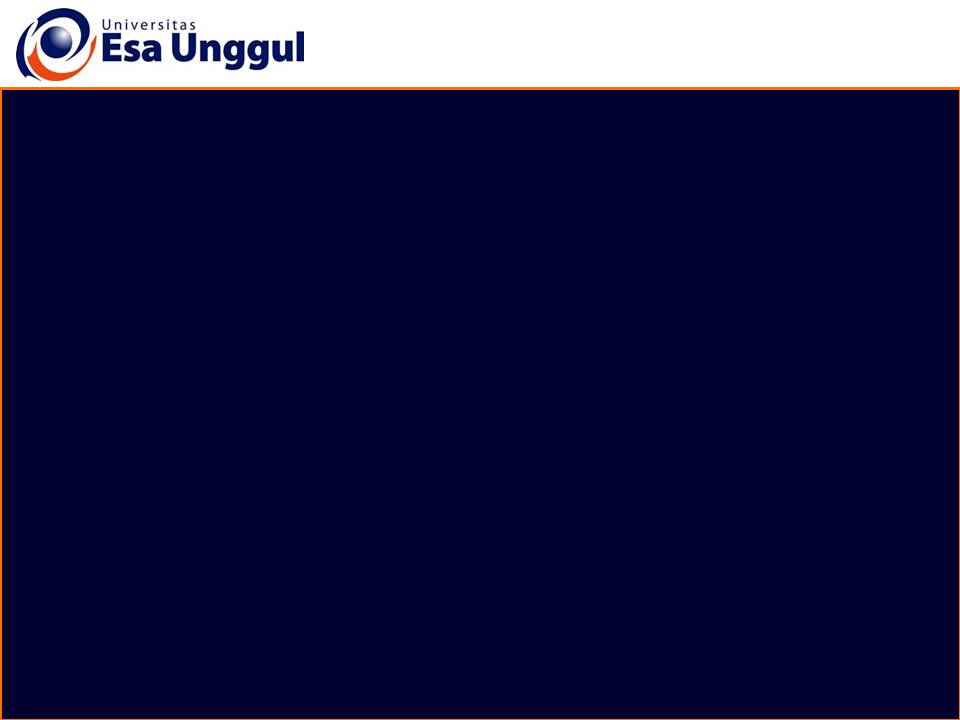 Sekian 
Dan
Terima Kasih